V – Genetic diagnostic technologies
71 - Technological developments
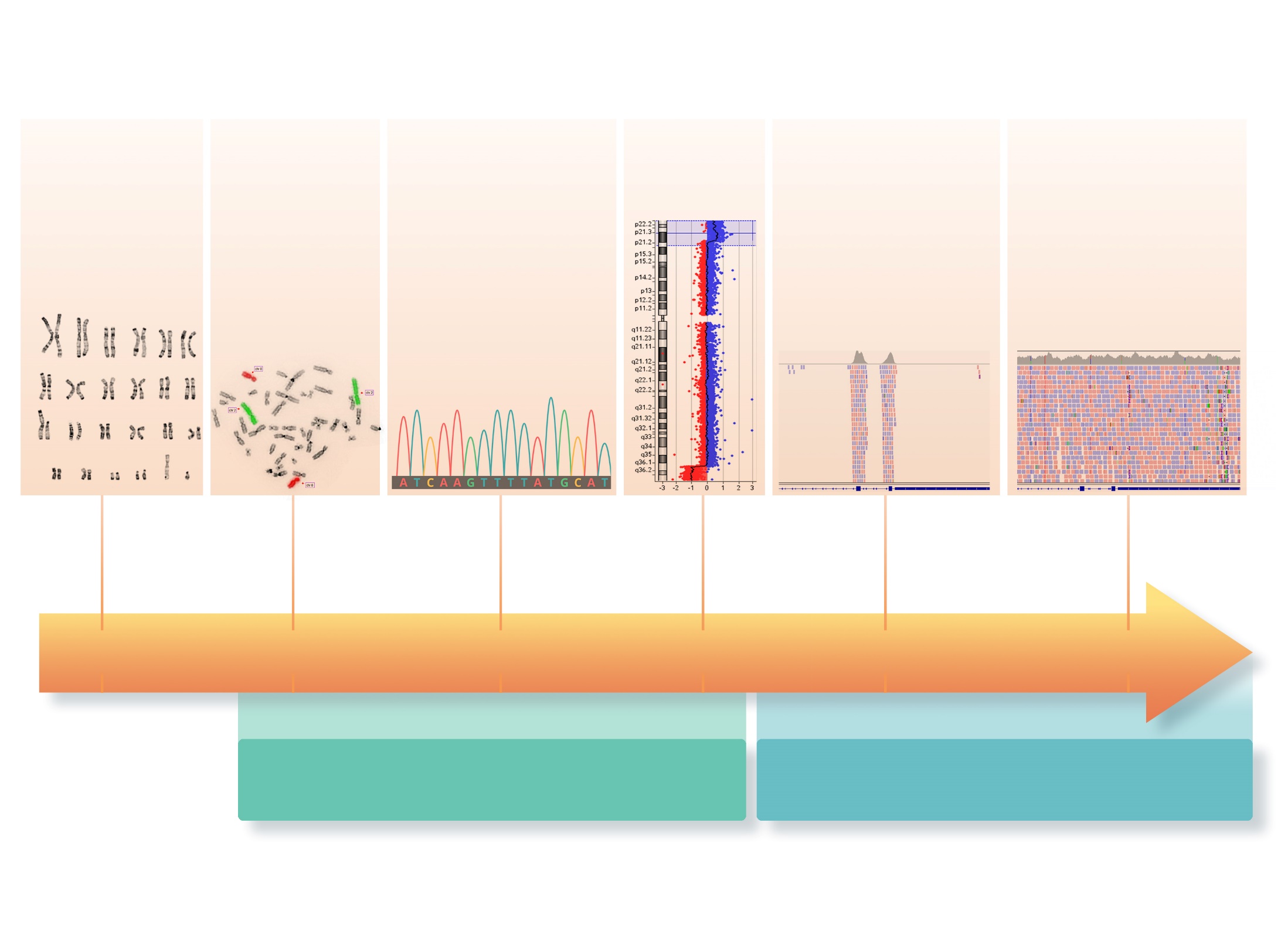 72 - From chromosome to DNA
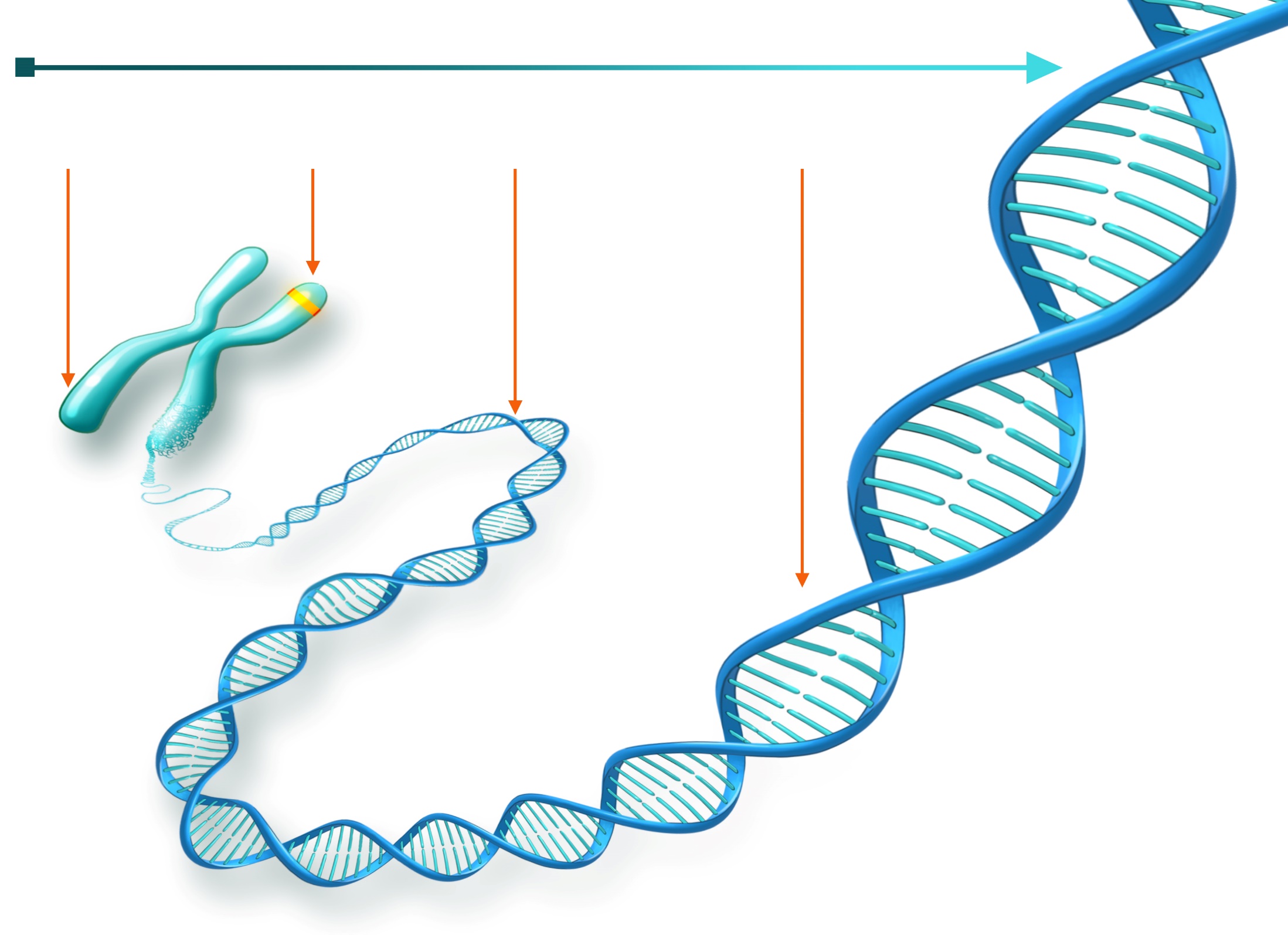 73 - Different types of FISH
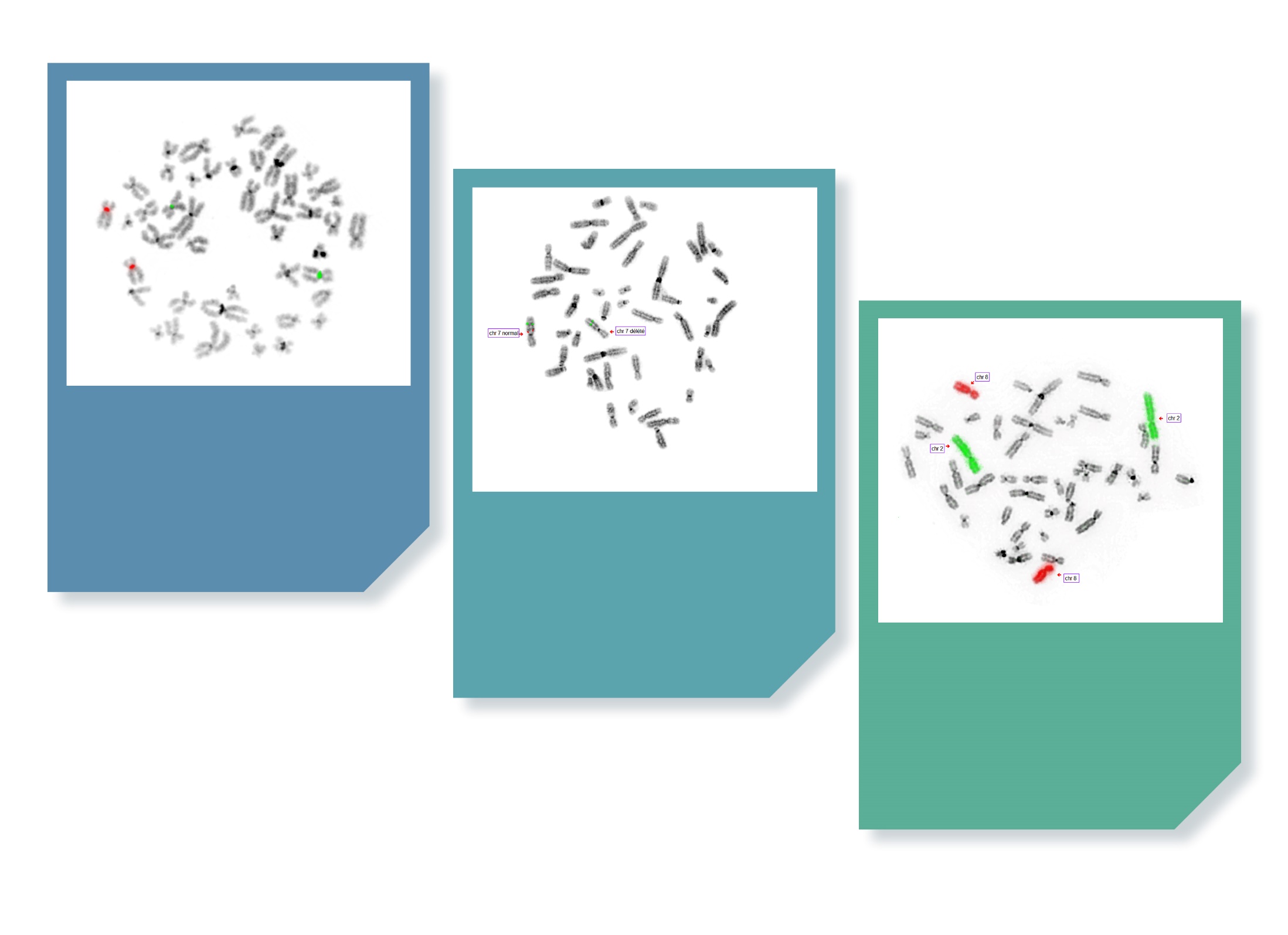 74 – Array-CGH or chromosomal analysis by DNA microarray
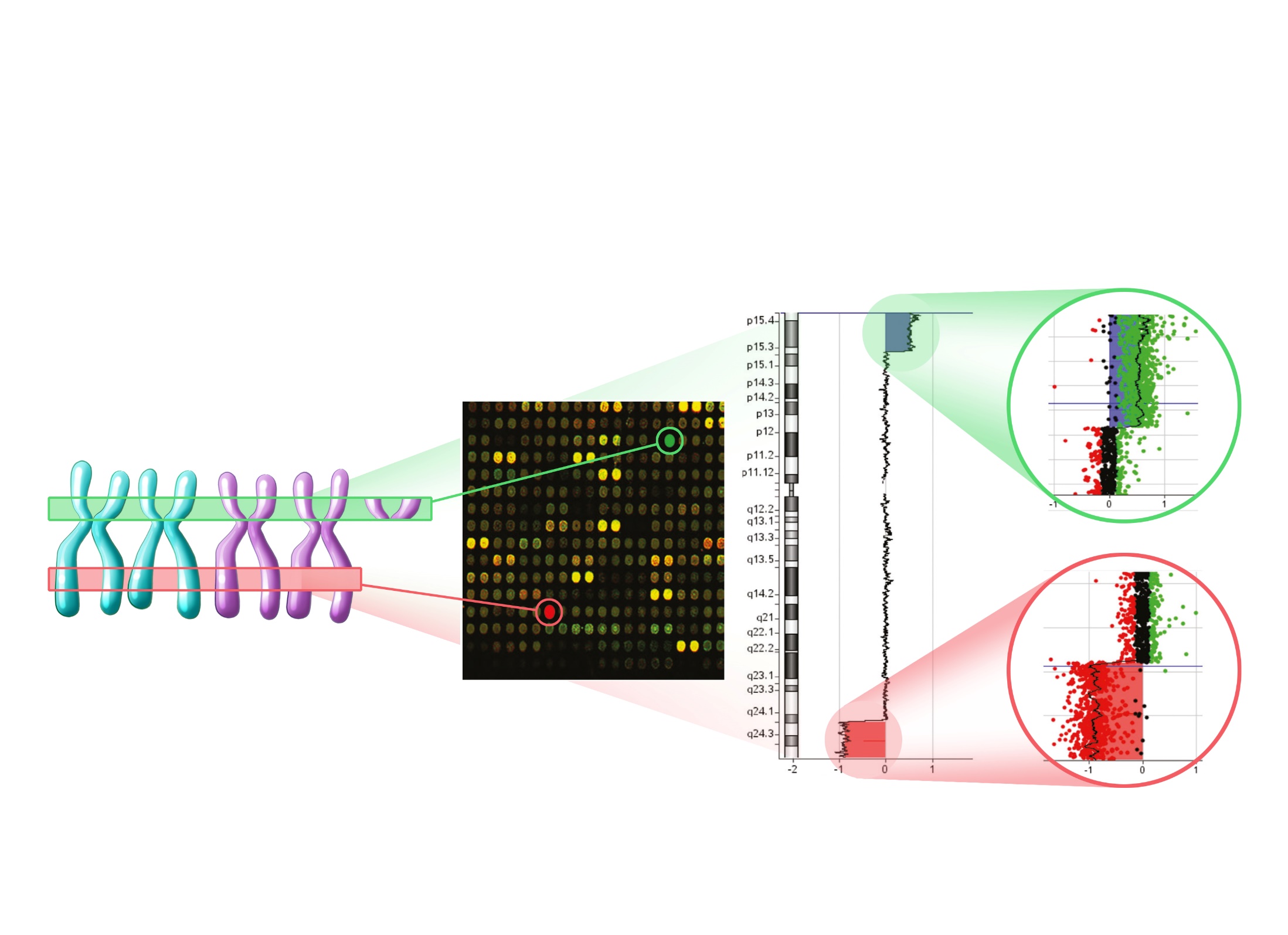 75 - A film to explain high-throughput sequencing
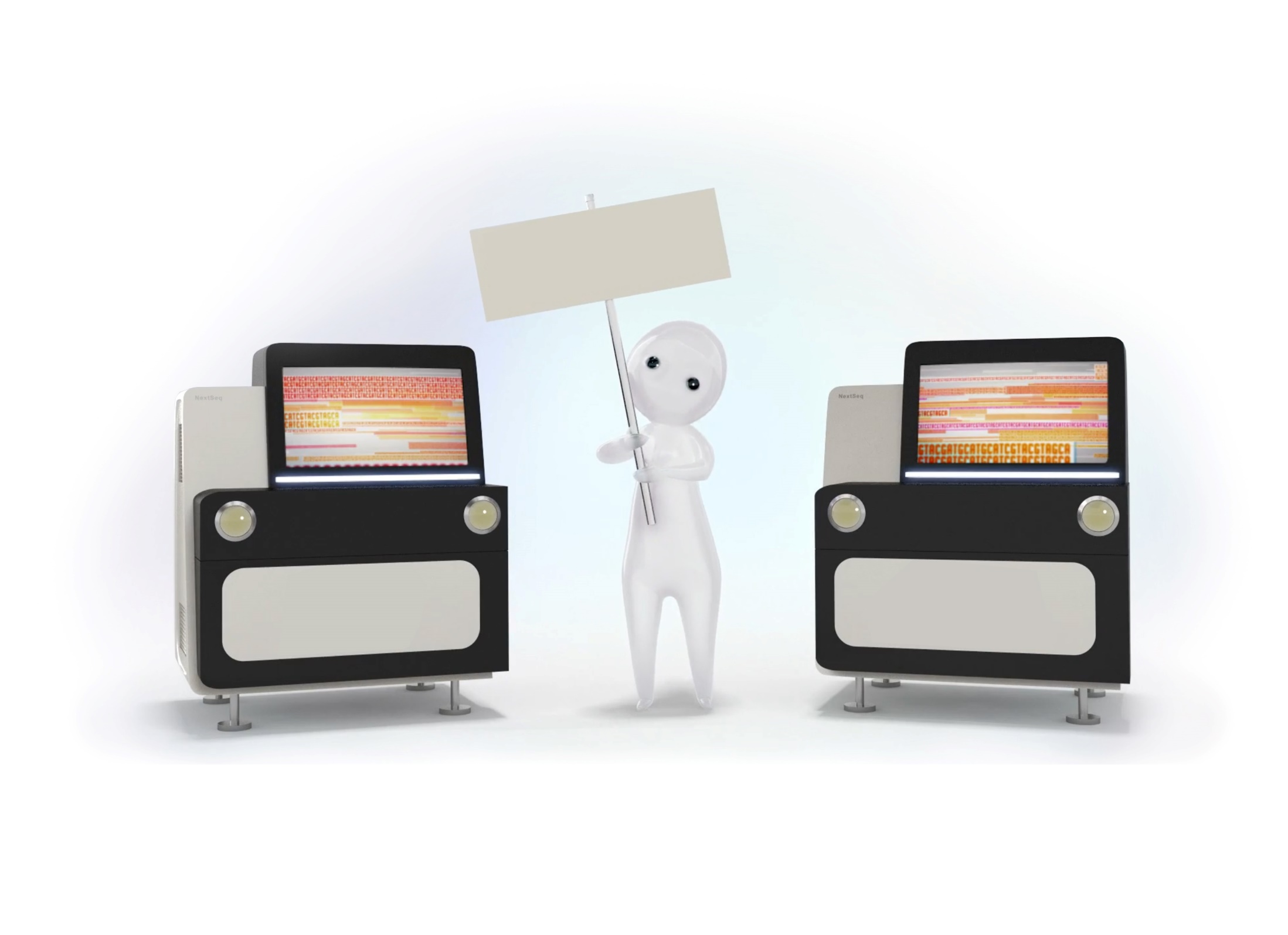 76 - Visualization of variants
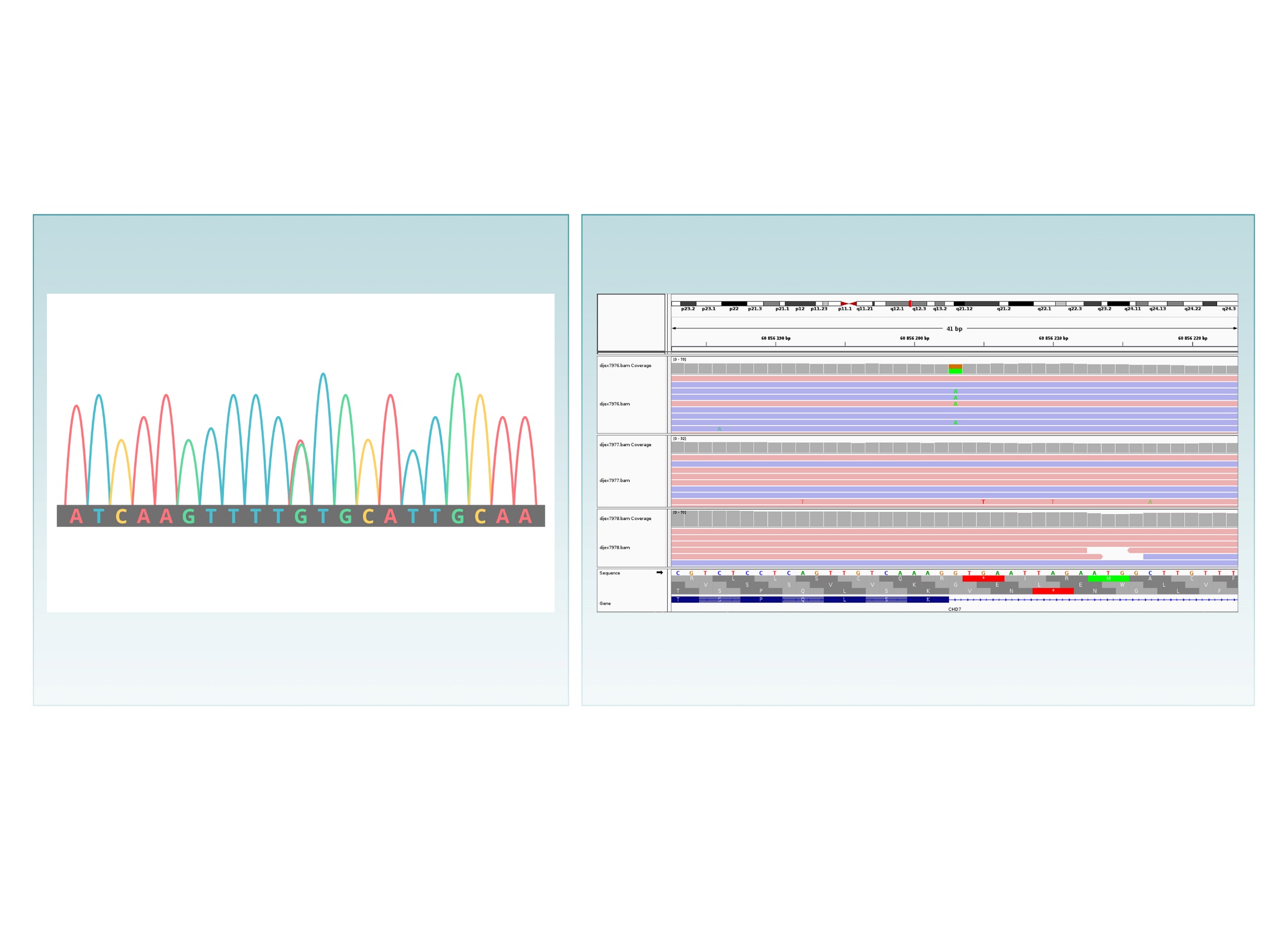 77 - Principle of exome sequencing
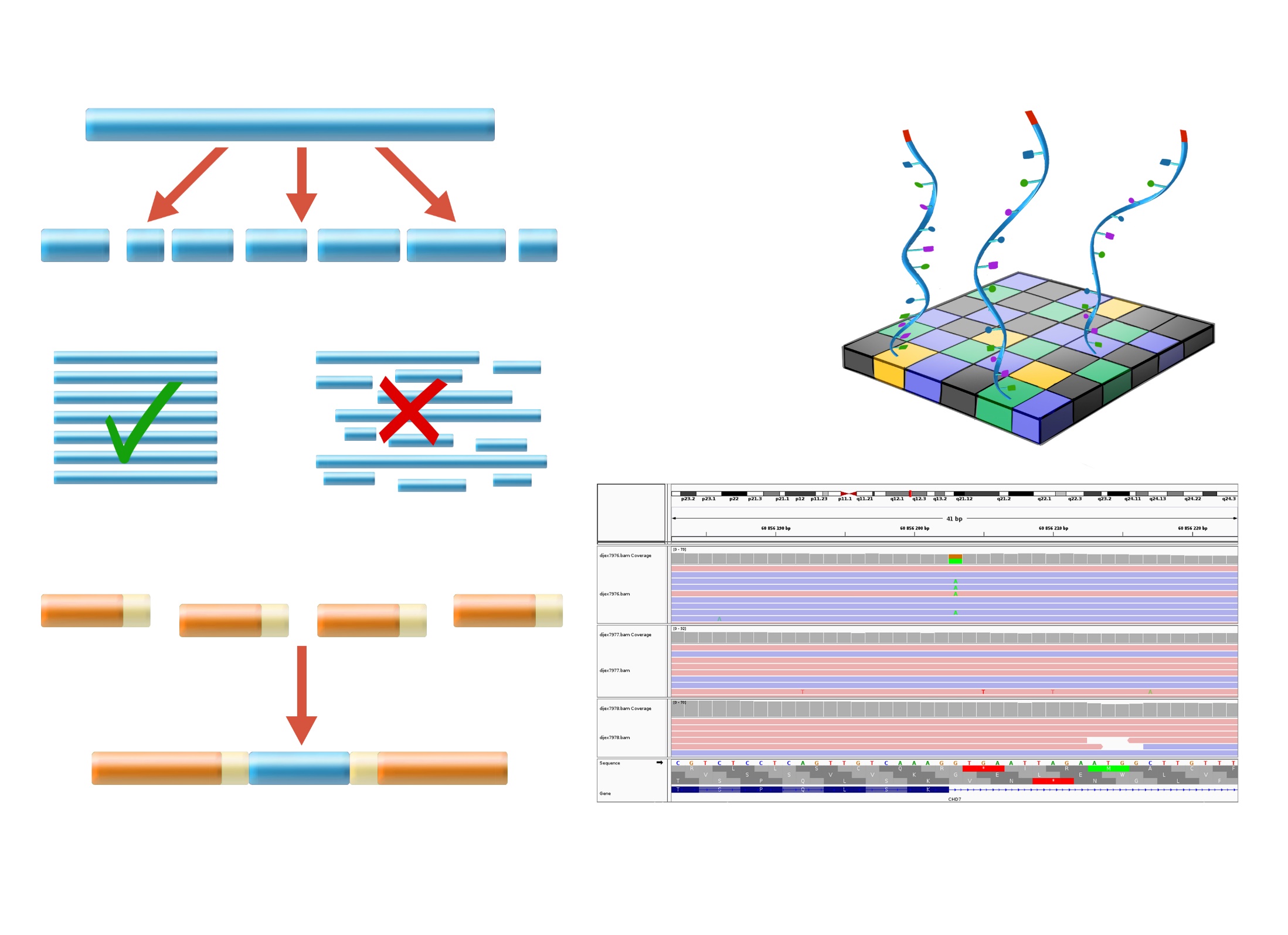 78 - Exome: bioinformatic data analysis
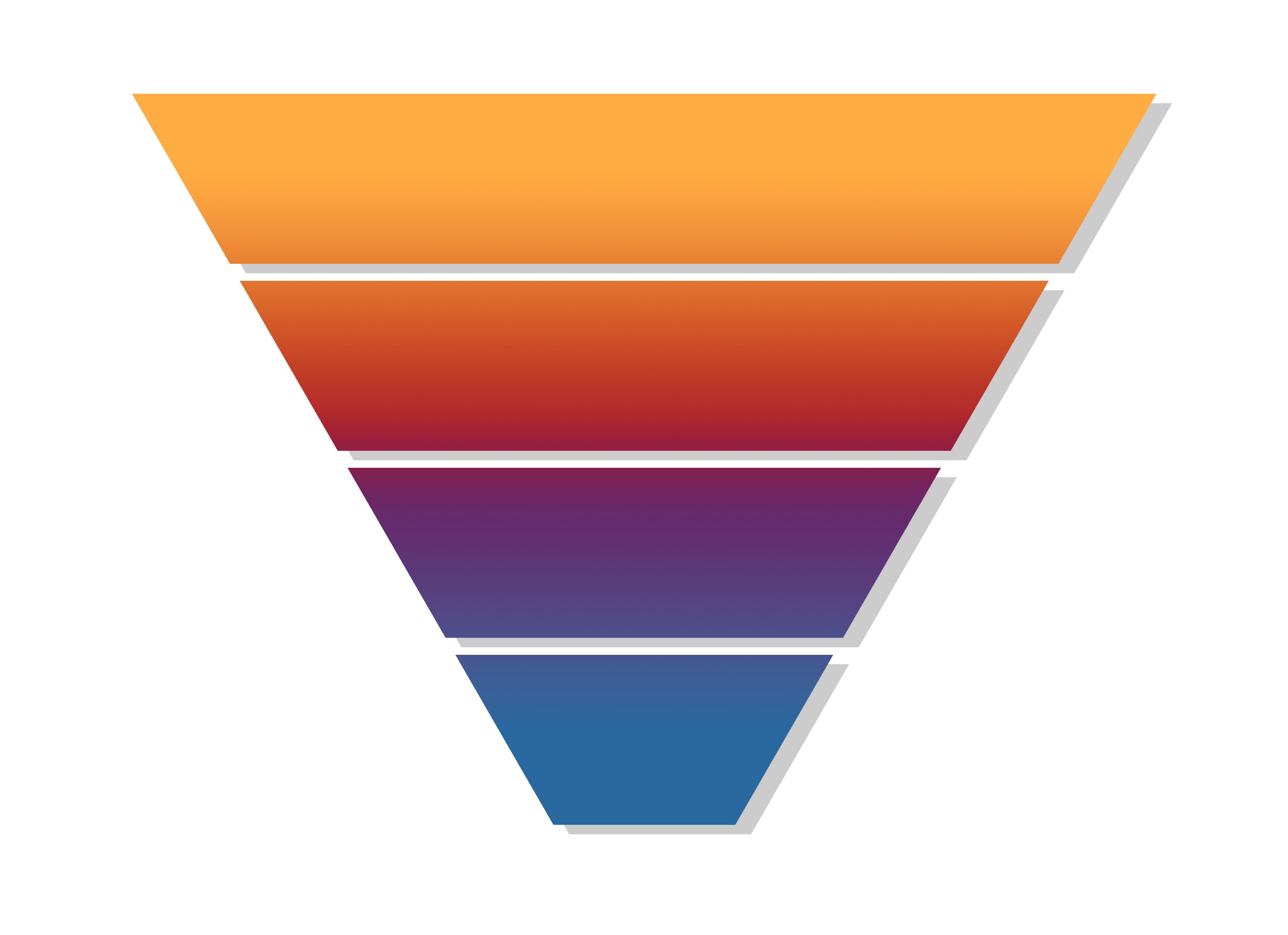 [Speaker Notes: Mots clés : Analyse Bioinformatique, Exome, Variations, Interprétation]
79 – Génome analysis
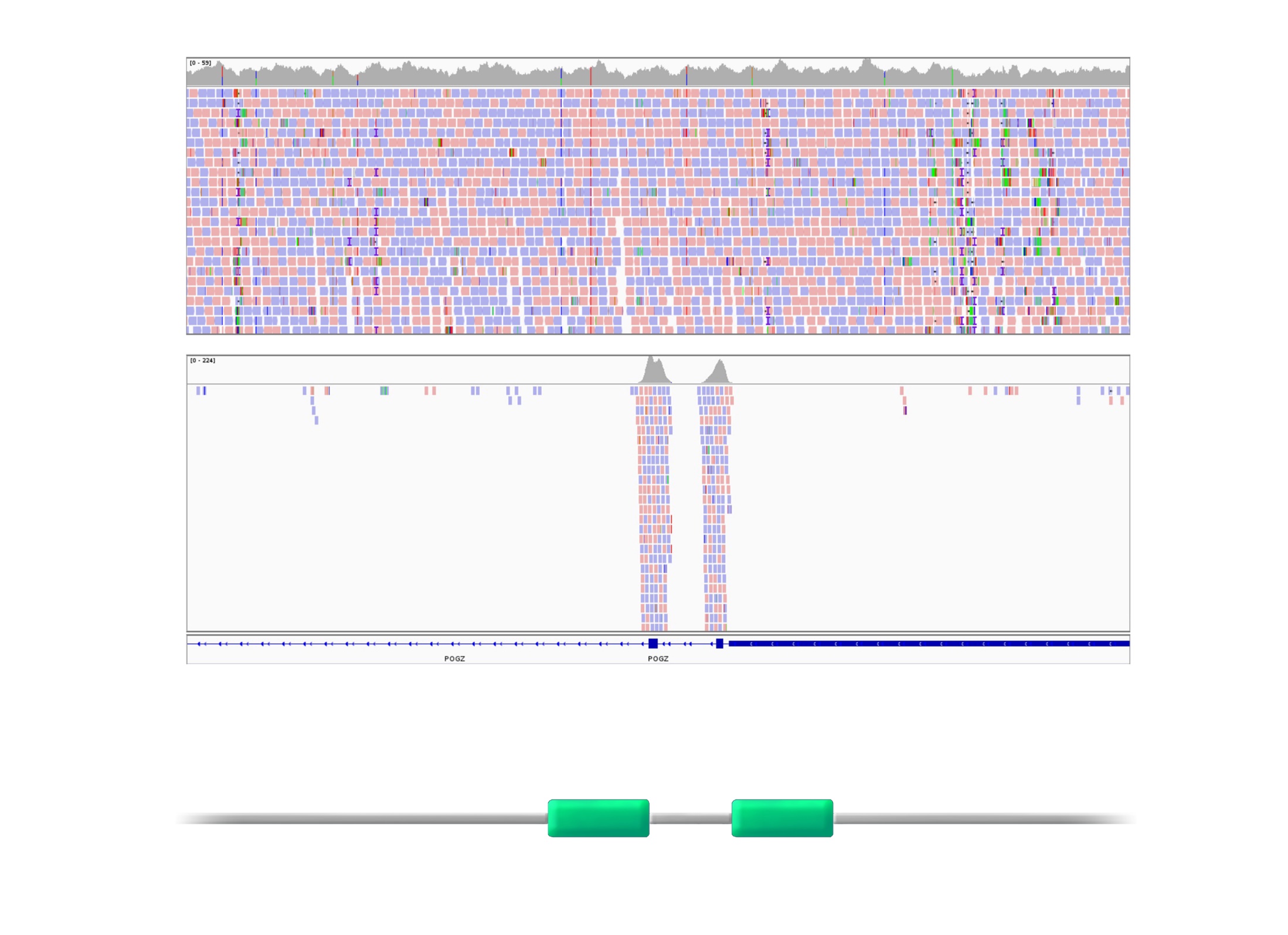 80 - Structural anomalies detected by genome
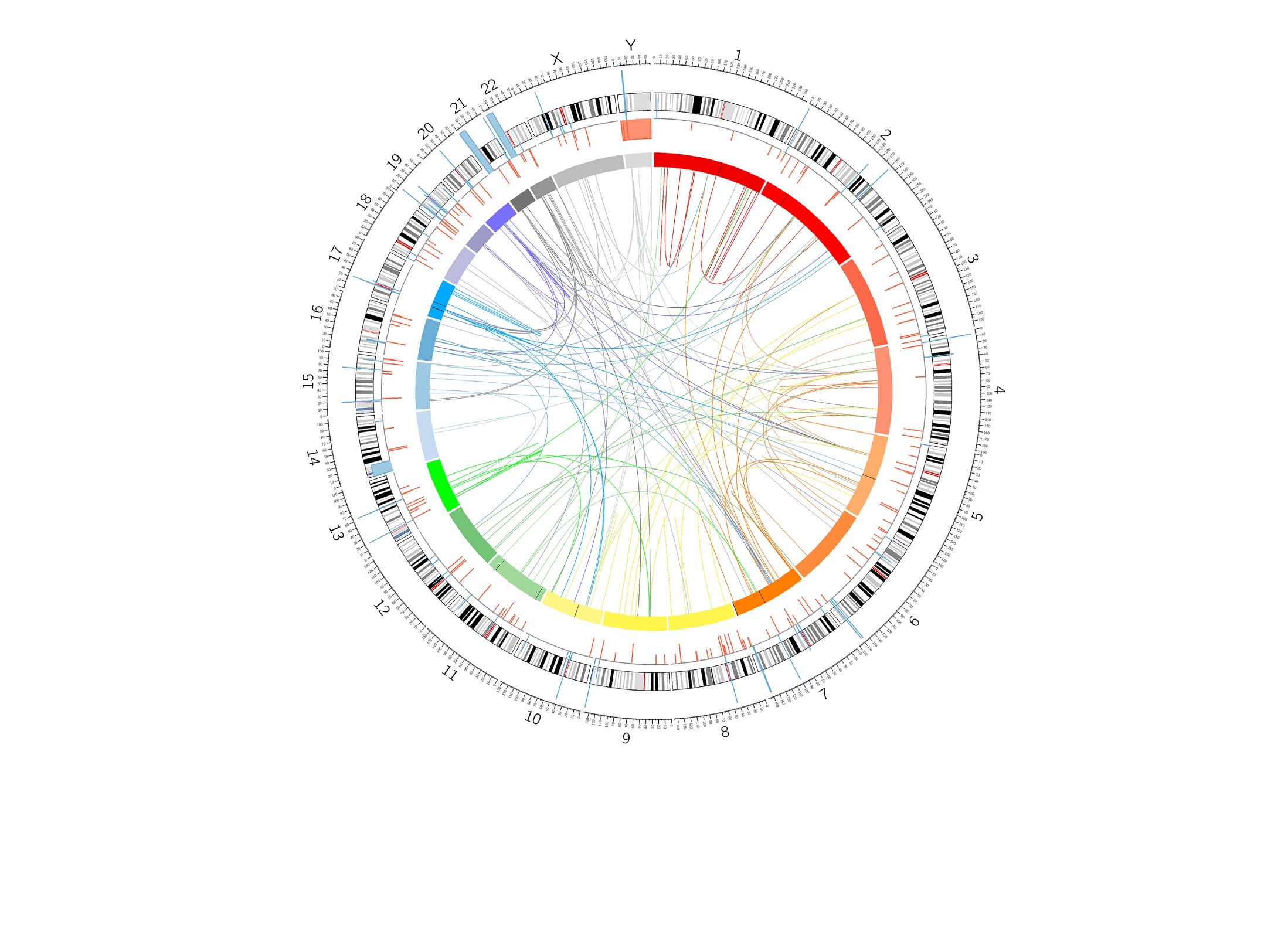 [Speaker Notes: Mots clés : Anomalie de structure, Génome, Chromotrypsis

Image à fournir]
81 - Differents Omics
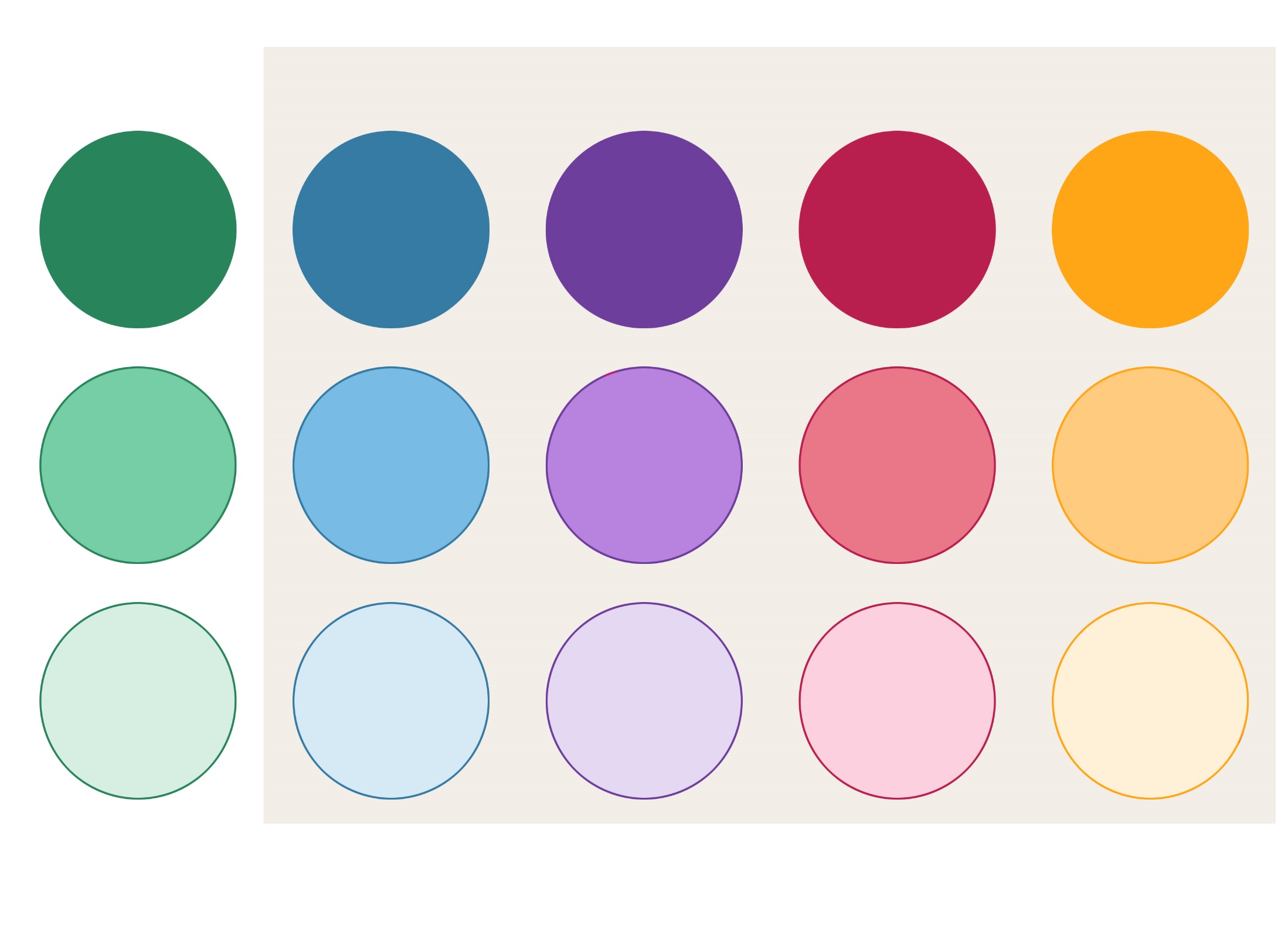 [Speaker Notes: Mots clés : Omics, Multiomics, RNAseq, Epigénétique, Protéome]
82 - The epigenome
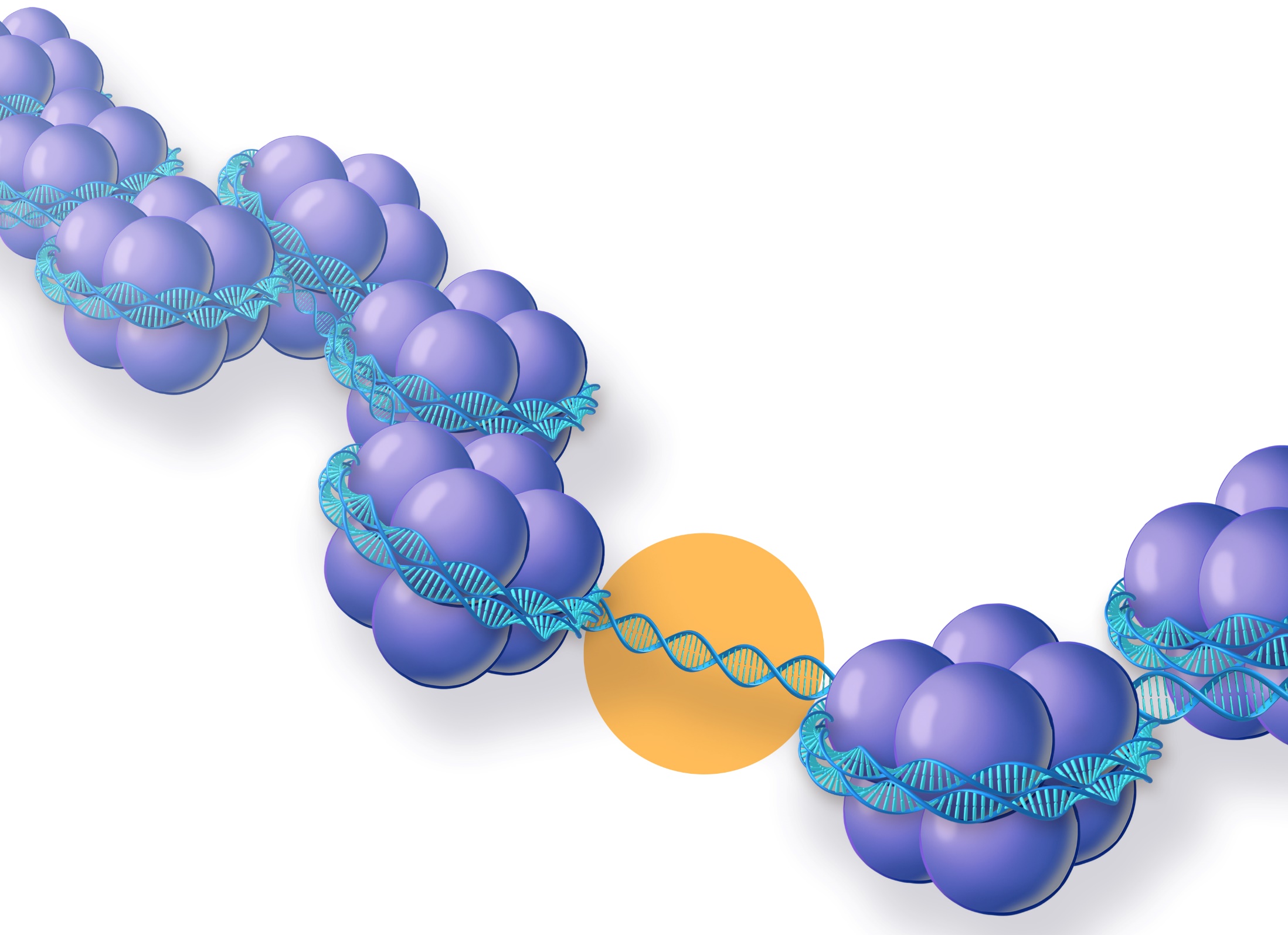 83 - Integrated analyses
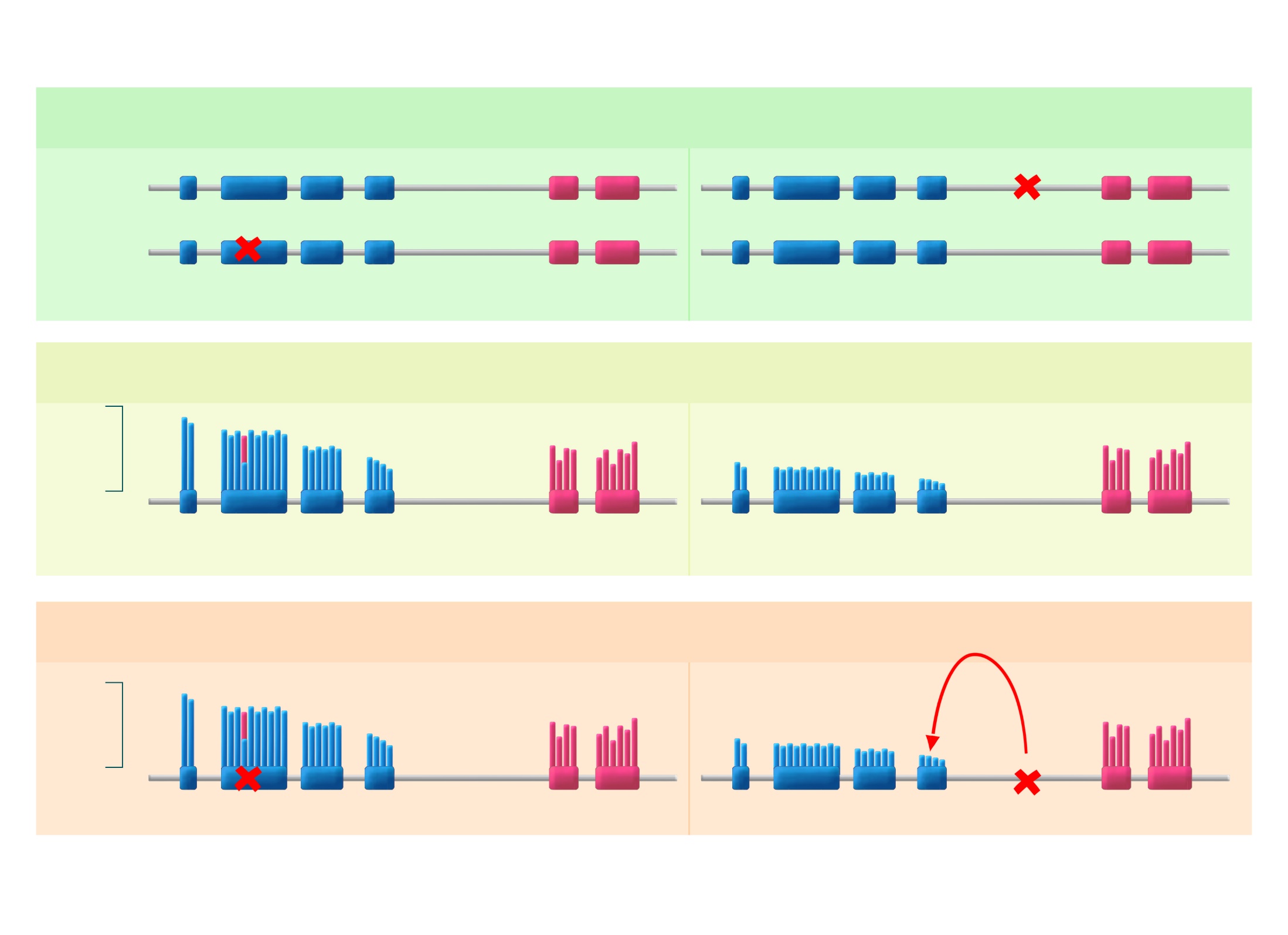 [Speaker Notes: Mots clés : Analyses intégrées, WGS, RNAseq, OMICs, combinaison, technique 

Exon 1
Intron 1]
84 - Advantages and disadvantages of different sequencing technologies
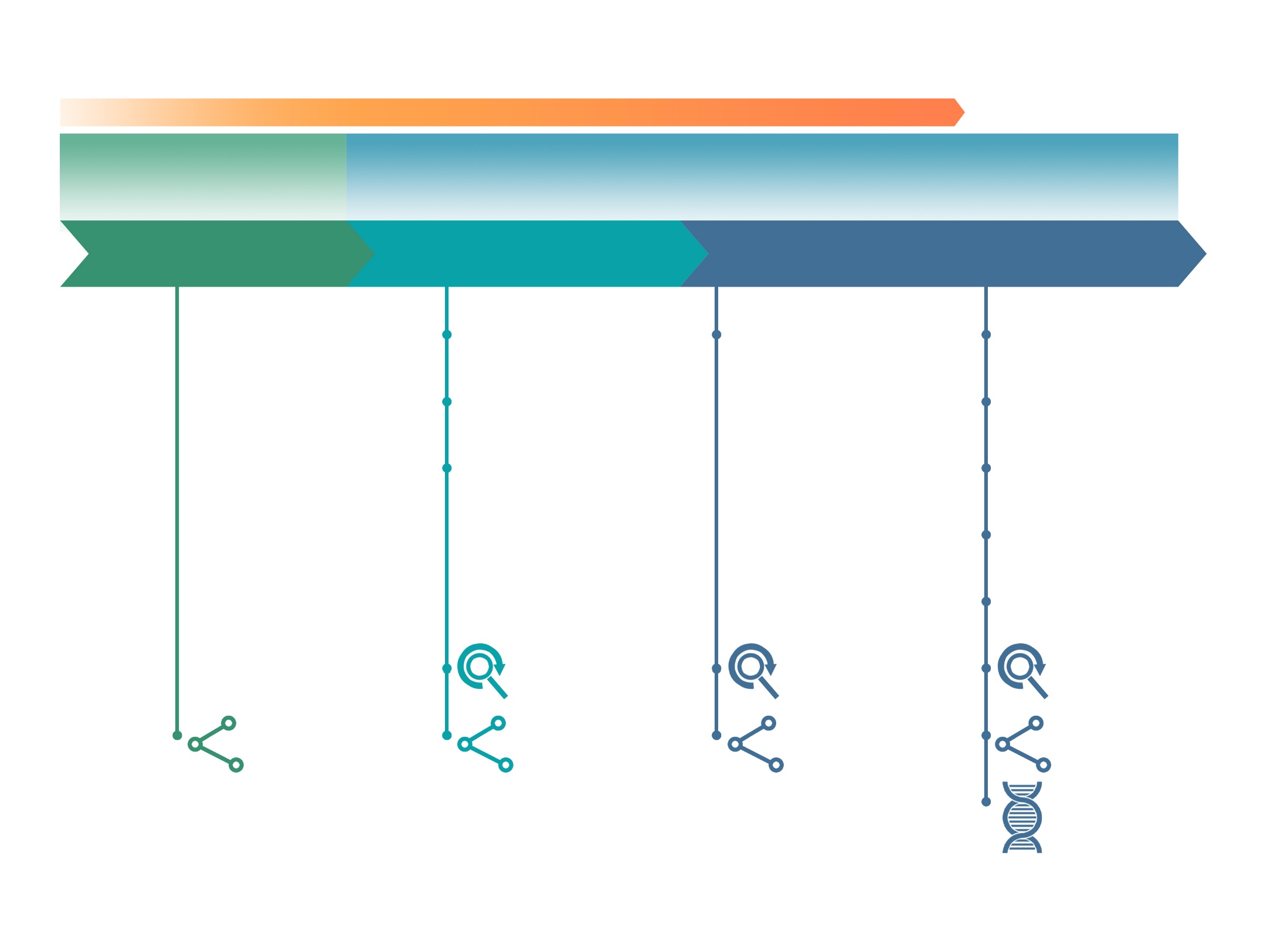 [Speaker Notes: Mots clés : séquençage, techniques, avantages, inconvénients, OMICS]
85 - Advantages and disadvantages of different sequencing techniques
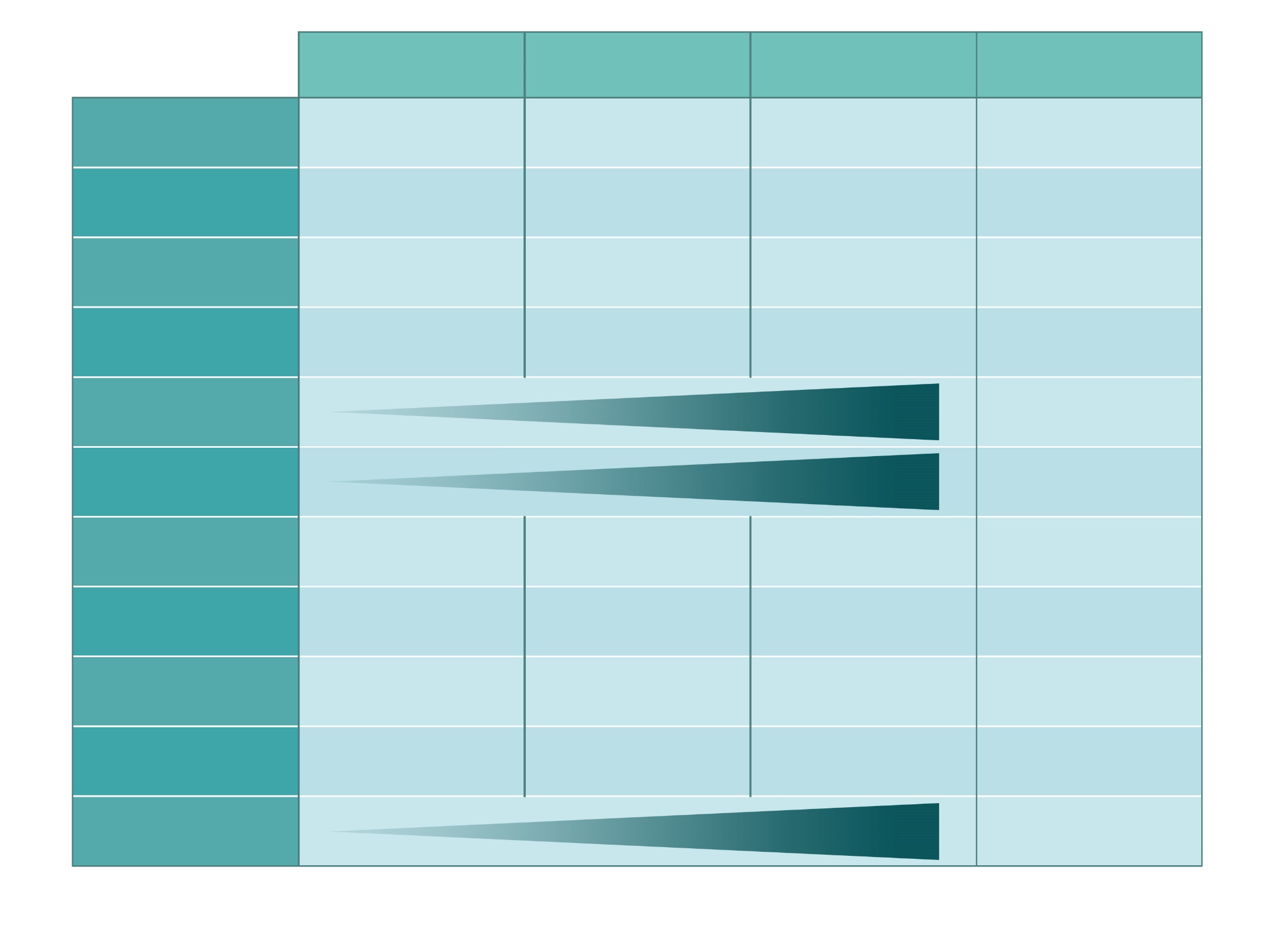 [Speaker Notes: Mots clés : Avantages, Inconvénients, Comparaison, Panel, NGS, SHD, Tableau]